Enseigner l’histoire au cycle 3
Un exemple avec les figures royales 



Diaporama réalisé à partir de la formation à l’ESEN
Construire un thème en histoire
Rappel des programmes
Mise en œuvre d’une séquence autour des figures royales
Conseils et écueils pour construire un repère historique
Sommaire
Les programmes 
Thématiques et repères annuels de programmation
Cycle 3
A partir des figures royales du thème 2 : Le temps des rois 
Louis IX, le roi Chrétien du treizième siècle
François premier, le protecteur des arts et des lettres à la renaissance
Henri IV et l’édit de Nantes
Louis XIV, le roi soleil à Versailles
L’étude de la monarchie capétienne centrée sur le pouvoir royal
Evolution de la société
La construction territoriale
Arts et culture
Patrimoine français
La place de la religion
Relations avec l’extérieur
Un cadre chronologique: XIIIe-XVIIIe siècle
Entrée par 4 figures royales
Louis IX, le « roi chrétien » au XIIIème siècle
François Ier, un protecteur des Arts et des Lettres à la Renaissance
Henri IV et l’Edit de Nantes
Louis XIV, le roi soleil à Versailles
La mise en œuvre
Objectif de la séquence:

Les élèves doivent pouvoir répondre à ces deux questions, dans une approche systémique du royaume de France, en appui sur l’étude des 4 rois 

Qu’est ce qu’une monarchie?
Comment la France a évolué au temps des rois?
Proposition de trace finale
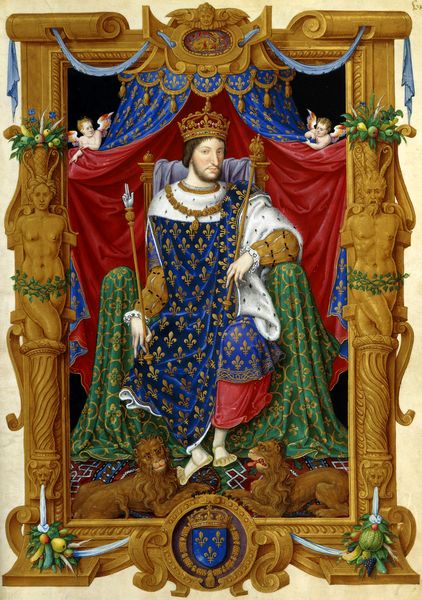 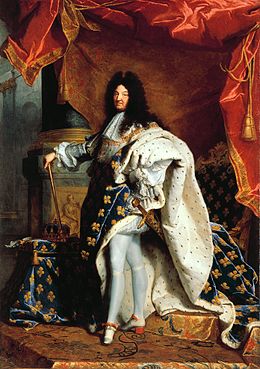 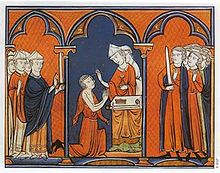 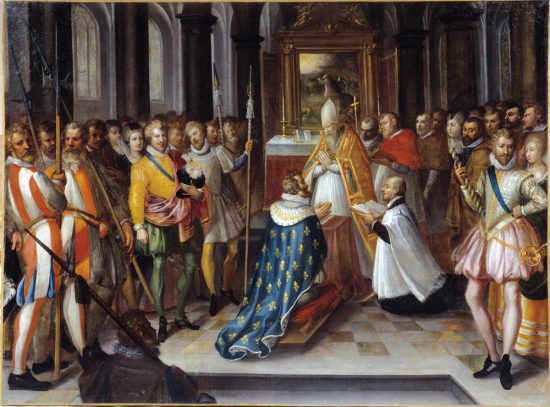 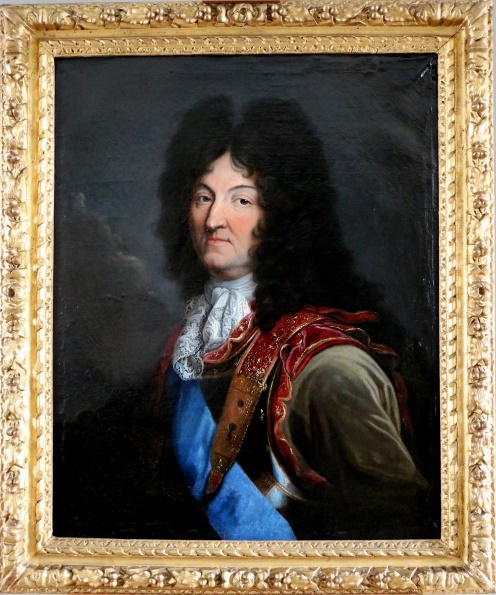 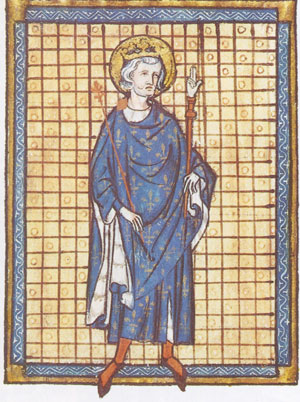 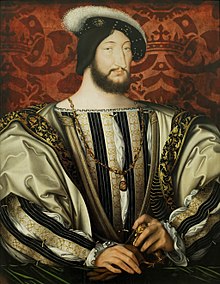 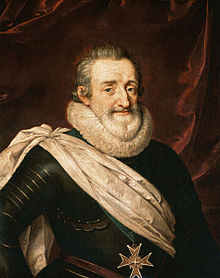 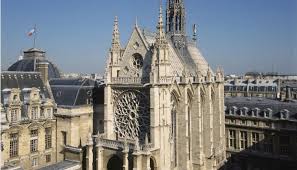 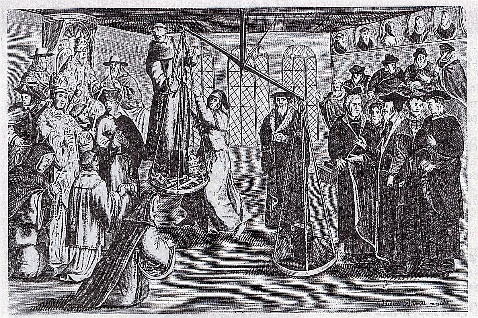 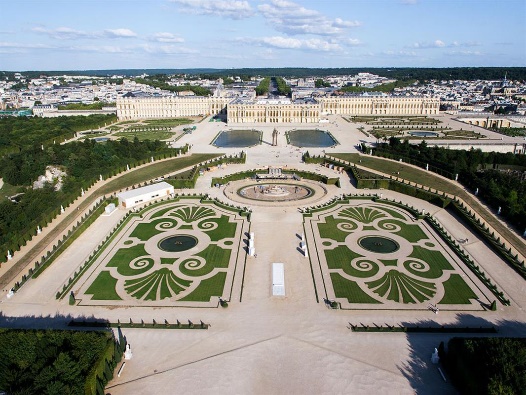 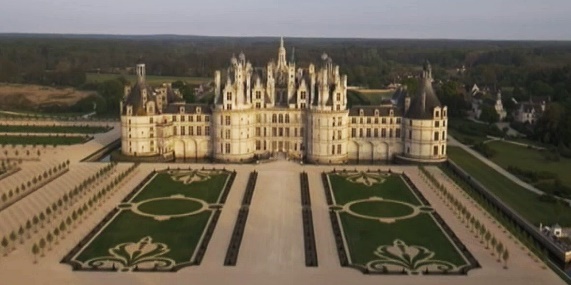 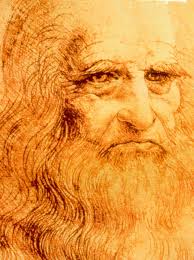 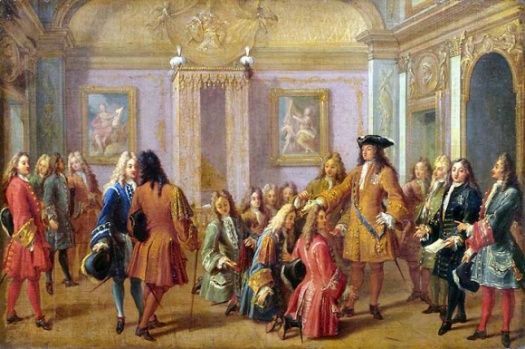 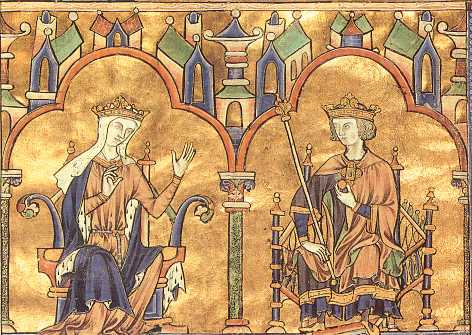 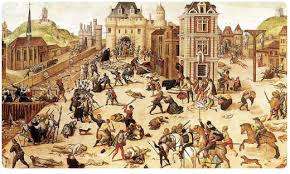 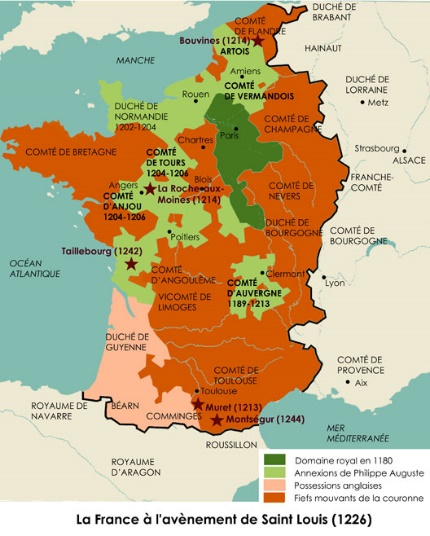 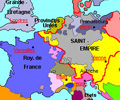 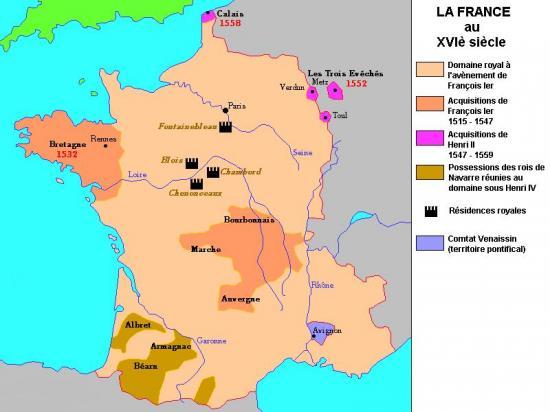 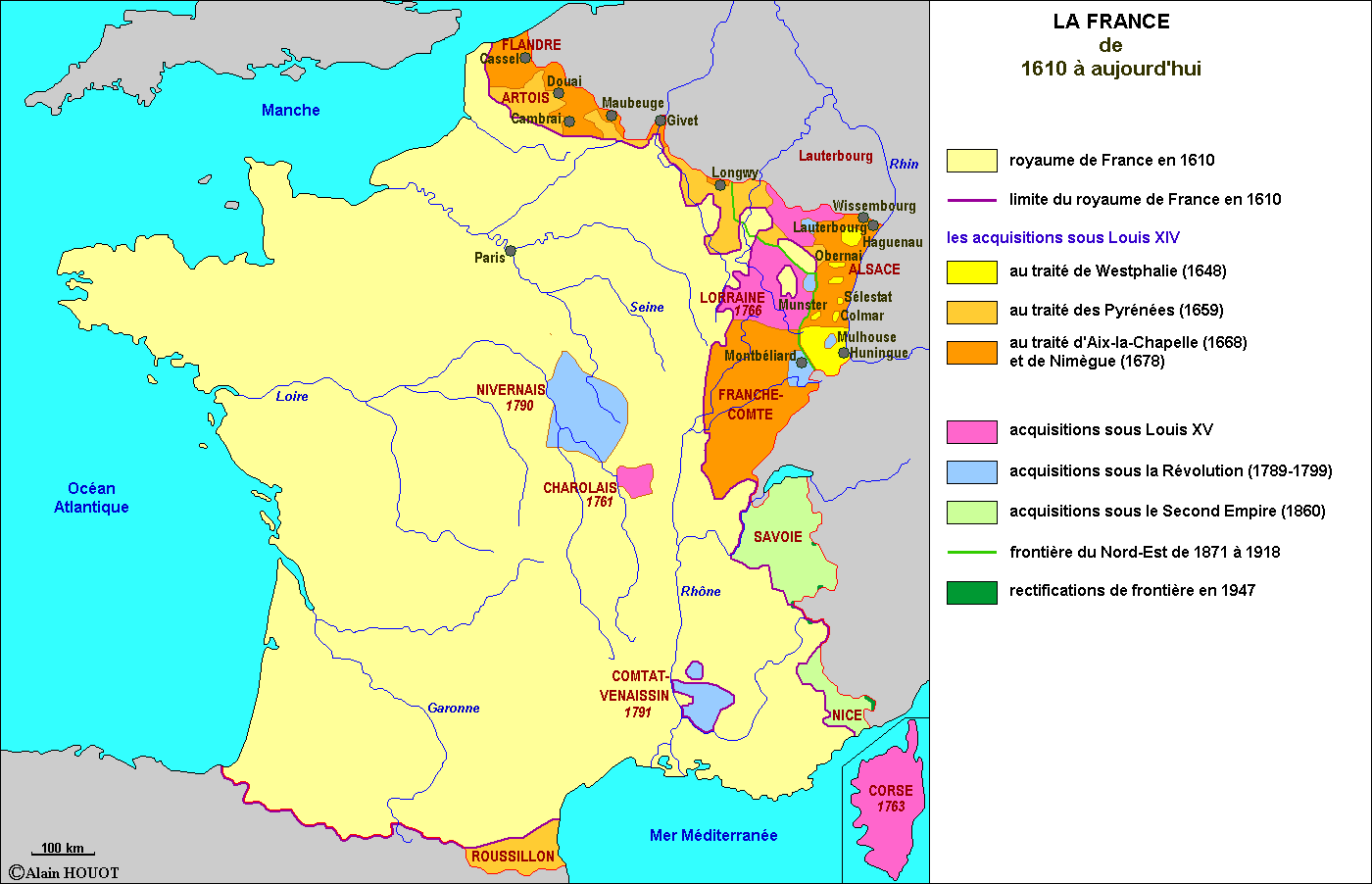 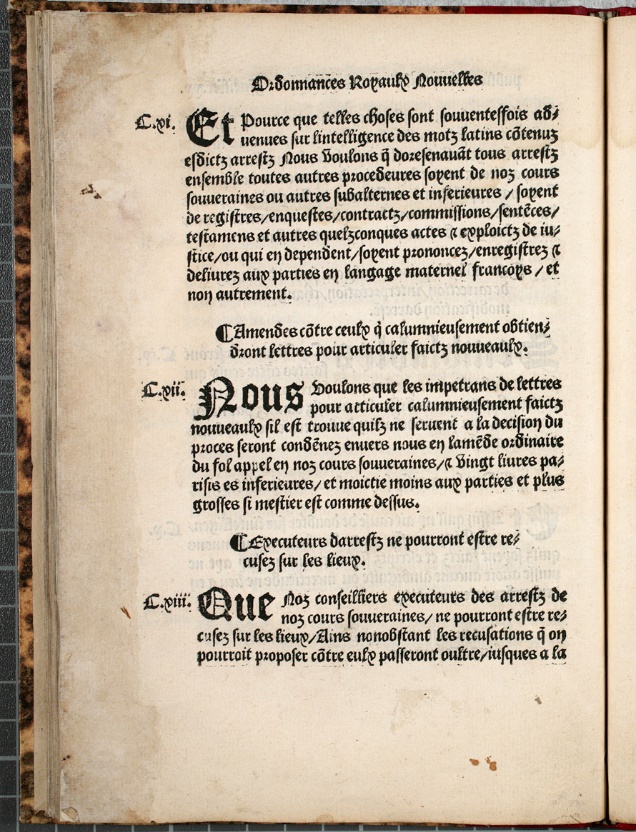 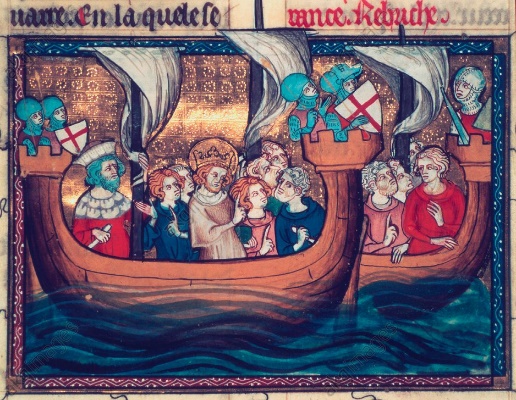 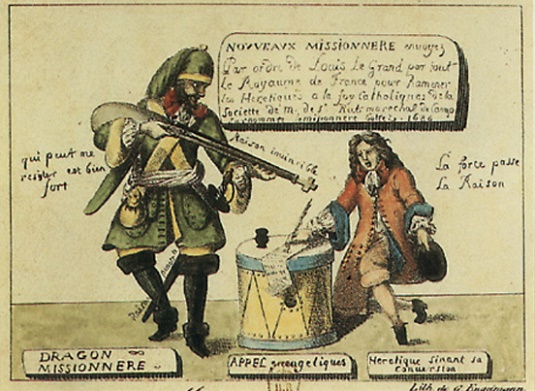 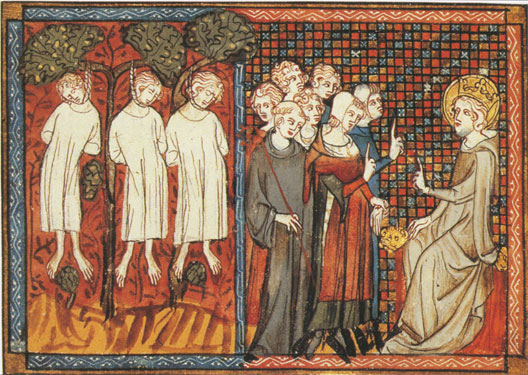 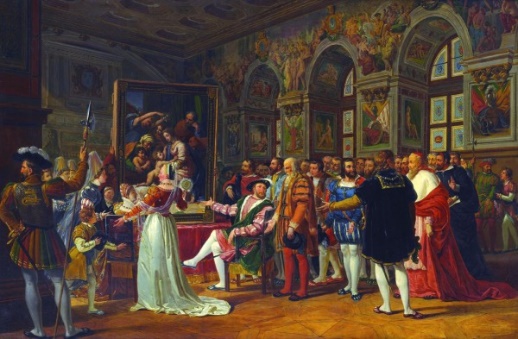 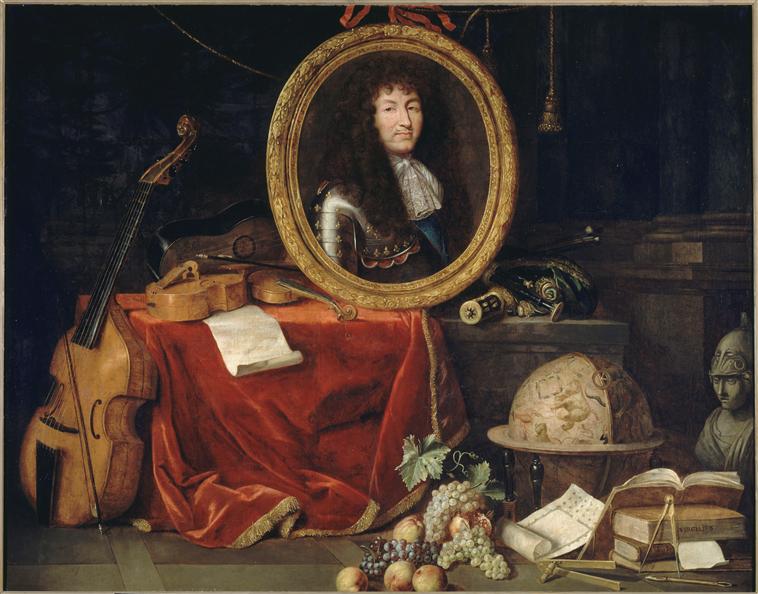 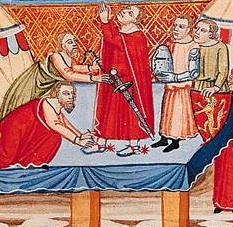 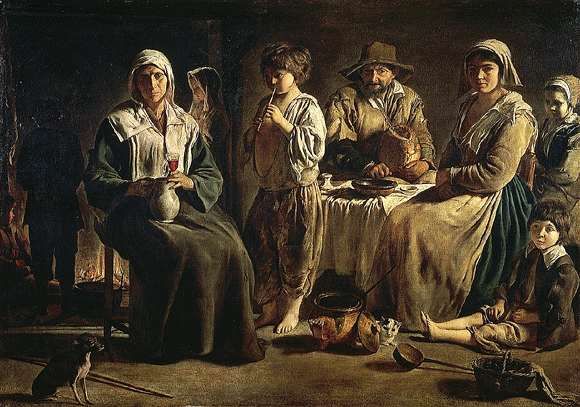 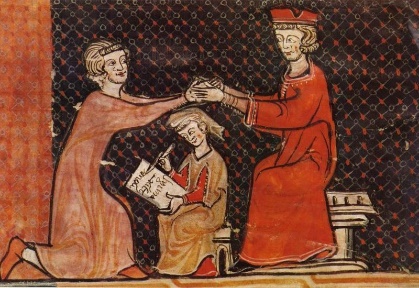 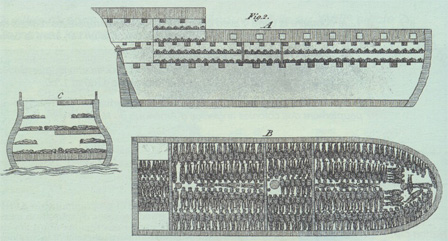 Construire un repère historique
CONSEILS
Construire une leçon d'histoire autour d’un repère historique : un personnage, un évènement ou un lieu
Rechercher et définir une problématique à la séquence autour de ce repère pour donner du sens. 
Permettre aux élèves de s’engager dans un raisonnement historique et de justifier leur démarche
ECUEILS A EVITER
Chercher l’exhaustivité
Se disperser dans le factuel et dans la chronologie sans dégager le sens ou une cohérence
Mobiliser trop d’informations conduit à une perte de la notion de repère
Le trop plein d’informations n’engage pas les élèves dans une démarche de construction progressive du savoir 
Prendre la problématique comme une reprise du thème traité sous forme de question. C’est un projet pour l’élève, qui lui permet de s’engager dans une démarche intellectuelle, d’éveiller sa curiosité et de penser l’histoire
Se repérer dans le temps : la frise chronologique
Donner du sens aux repères en travaillant sur la simultanéité, l’enchainement, la rupture…
Travailler à partir du récit
Penser à la place de la frise dans la séance
Penser l’articulation récit/frise
Exemple de frise chronologique
Evènements
Construction territoriale
Arts et culture
Patrimoine
Religion
Société
Personnage
Dynastie
 des capétiens
987 – 1328
1000
Croi-sades de 1095 à 1270
1100
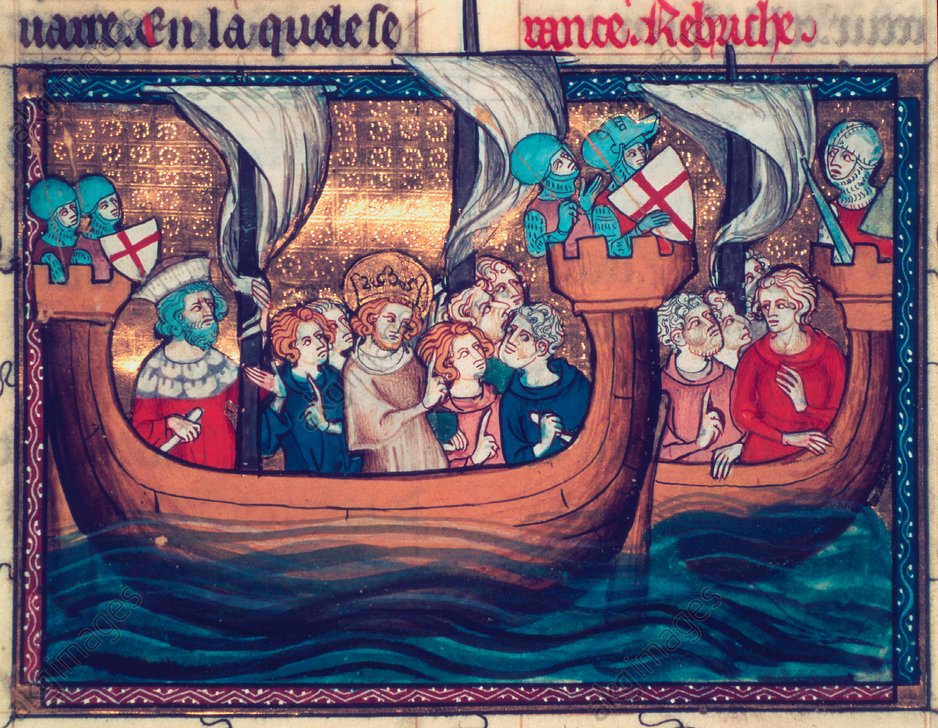 1200
Port de la rouelle imposé aux juifs
Blanche de Castille
Louis IX
Carte du royaume en 1270
Départ de Louis IX pour la croisade
1300
Canonisation
Choisir des documents
CONSEILS 
- Articuler chaque séance autour de la problématique pour que chacune puisse y répondre, afin de maintenir la progression
- Choisir des documents appropriés (sources historiques : iconographie, archéologie, témoignages, textes historiques, cartes…).
- Diversifier les sources sur un même thème, afin de  les confronter pour construire l’histoire et éveiller l’esprit critique des élèves.
- Questionner les élèves sur le sens général du document et éviter de trop s’enfermer sur la nature du document ou sur des définitions de mots
ECUEILS A EVITER
Se disperser dans le factuel et dans la chronologie sans dégager le sens. 
Attention aux résumés de manuels qui n’auraient pas de validité scientifique
Un nombre trop important de documents, qui ne permettent pas de maintenir le sens
Un document peu accessible
Varier les types de sources pour éveiller l’esprit critique par des questions ouvertes
Entrés dans la ville, nos pèlerins poursuivaient et massacraient les Sarrasins jusqu'au temple de Salomon, où ils s'étaient rassemblés et où ils livrèrent aux nôtres le plus furieux combat pendant toute la journée, au point que le temple tout entier ruisselait de leur sang. Enfin, […] les croisés coururent bientôt par toute la ville, raflant l'or, l'argent, les chevaux, les mulets et pillant les maisons, qui regorgeaient de richesses. 
Puis, tout heureux et pleurant de joie, les nôtres allèrent adorer le Sépulcre de notre Sauveur Jésus et s'acquittèrent de leur dette envers lui.
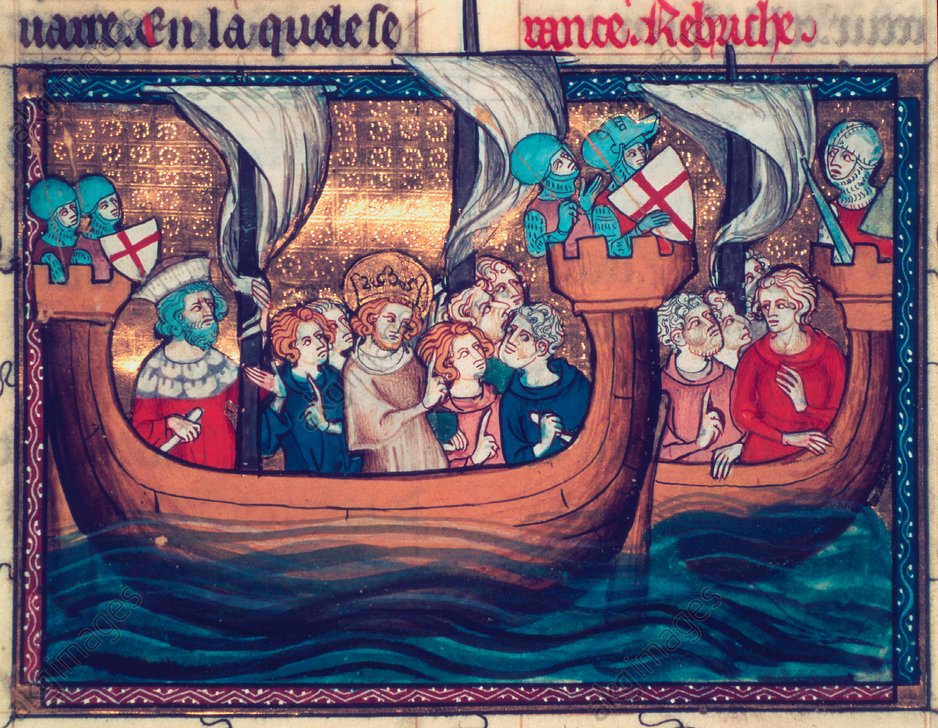 Vie et miracles de Saint-Louis 1330, Départ de Louis IX pour la croisade en 1248
Siège et prise de Jérusalem par les croisés, anonyme, XIIème siècle
Ibn Al-Athir, Histoire parfaite, 1231
Recueil d’informations : Qui s’engage dans la croisade d’après les trois sources ? Quels lieux sacrés se trouvent dans Jérusalem?
Question ouverte : Observe et relève les différences entre les trois documents. Cherche des raisons qui peuvent expliquer ces différences.
Question ouverte : Qui gère le royaume quand Louis IX ne le dirige pas en partant à la croisade?
Pour expliquer un évènement, il faut répondre à la question:
Expliquer un fait historique (d’après M. Hassani idrissi)
Pourquoi ce fait s’est-il produit ?
Pour quelle raison?
Dans quel but?
La réponse repose sur une explication des motivations qui ont conduit les acteurs à mener des actions.
Cette explication est l’aboutissement d’un travail de contextualisation et d’un travail sur le temps
La réponse repose sur une explication des facteurs qui ont contribué à produire l’évènement.
Cette explication est l’aboutissement d’un travail de classement et de hiérarchisation
Construire la trace écrite
CONSEILS
Permettre à l’élève d’apprendre à mettre en forme sa pensée par le langage oral et écrit. 
Permettre à l’élève de repérer ses idées en répondant à la question « Pourquoi? »
Mettre en œuvre un dispositif favorisant l’organisation des idées et l’écriture autonome de la synthèse
S’appuyer sur des outils pour faire écrire les élèves : affichage collectifs, documents historiques, corpus de mots, frise….
Organiser une trace écrite avec alternance de documents choisis, de repères et d’un court récit
Possibilité d’organiser une trace sous forme de tableau, ou de carte mentale
ECUEILS A EVITER
Dicter la leçon
Proposer de texte à trous
Engager l’écriture d’un texte avec trop d’informations
Proposer une rédaction sans lien avec l’apprendre à apprendre